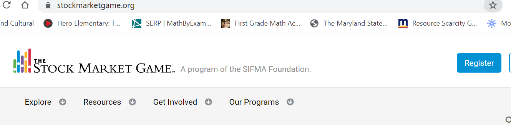 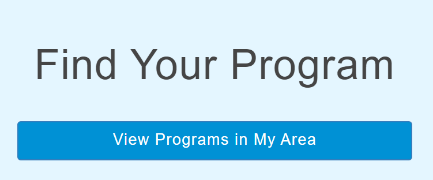 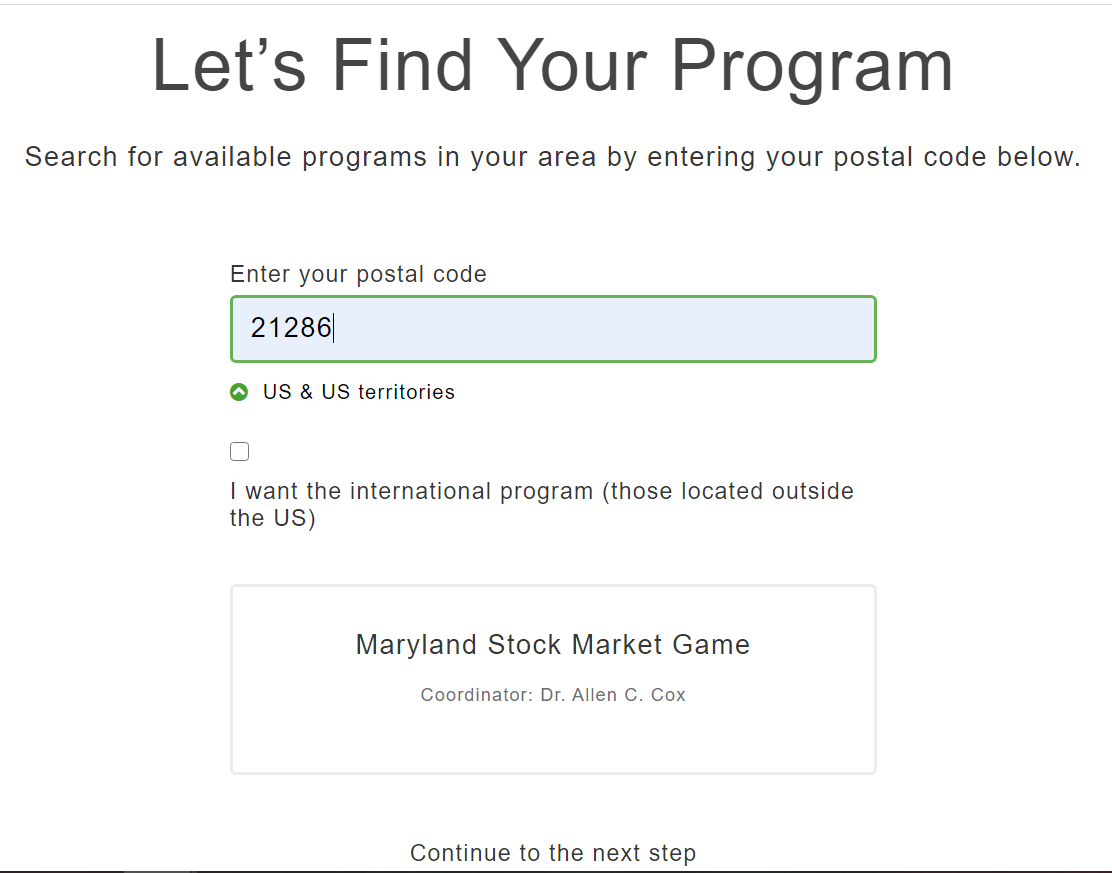 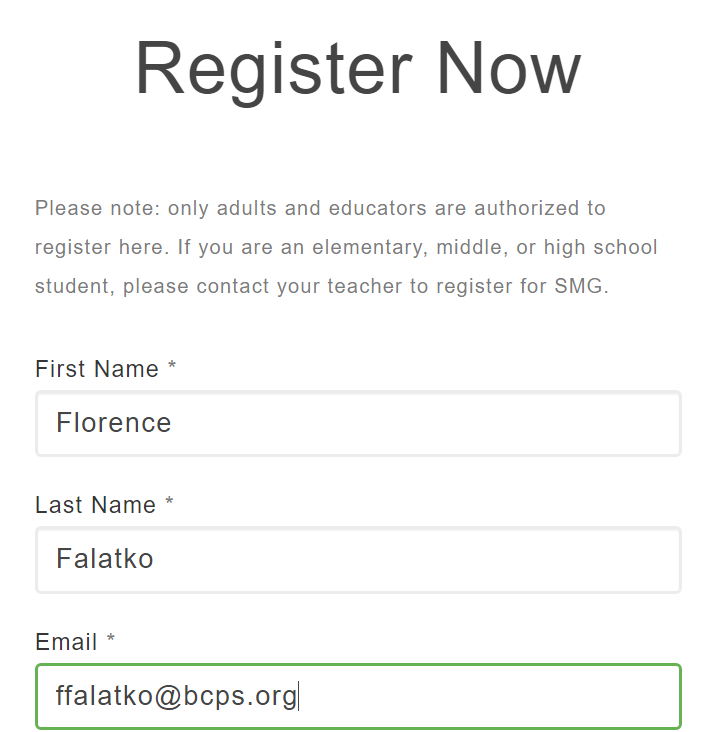 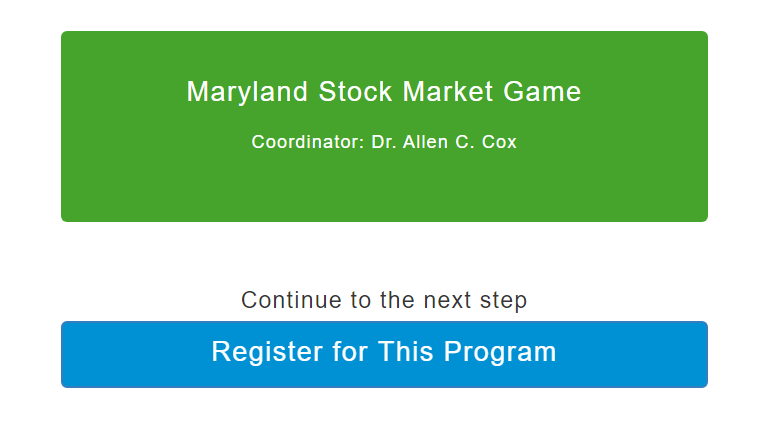 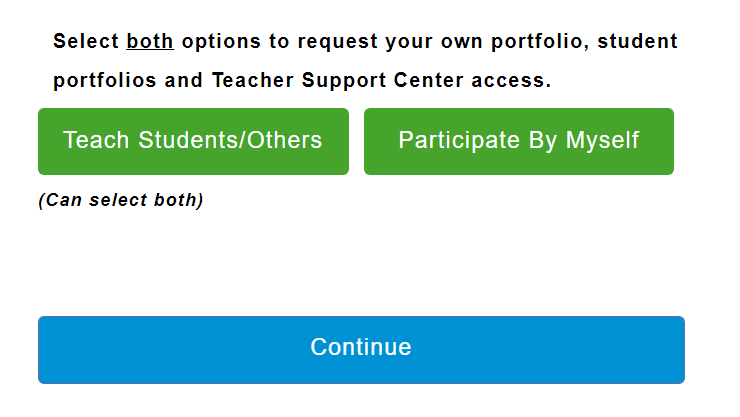 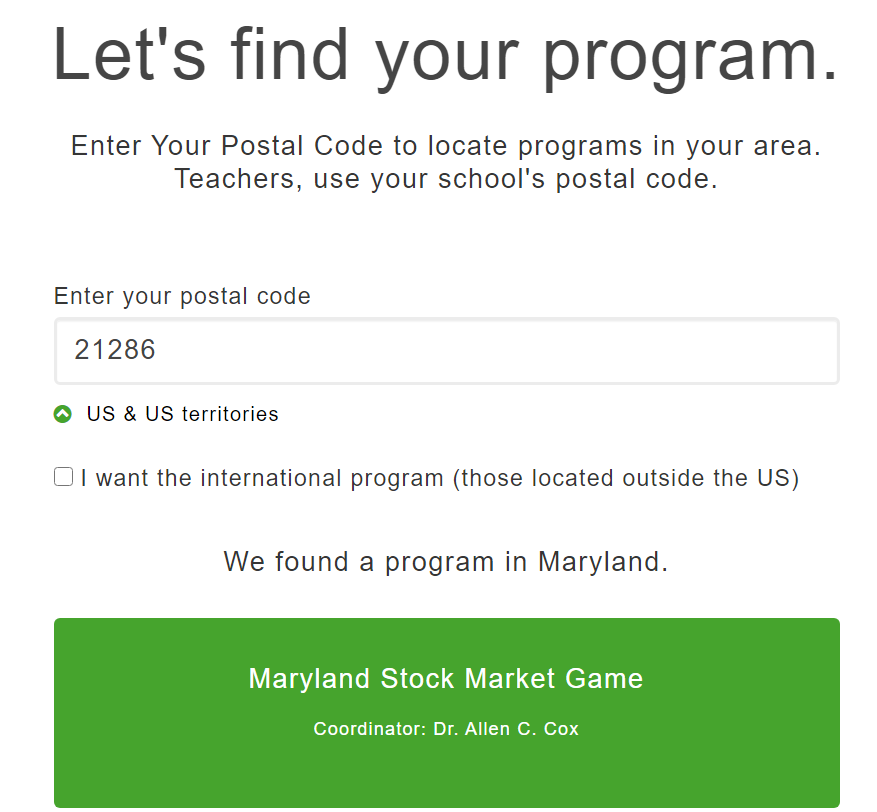 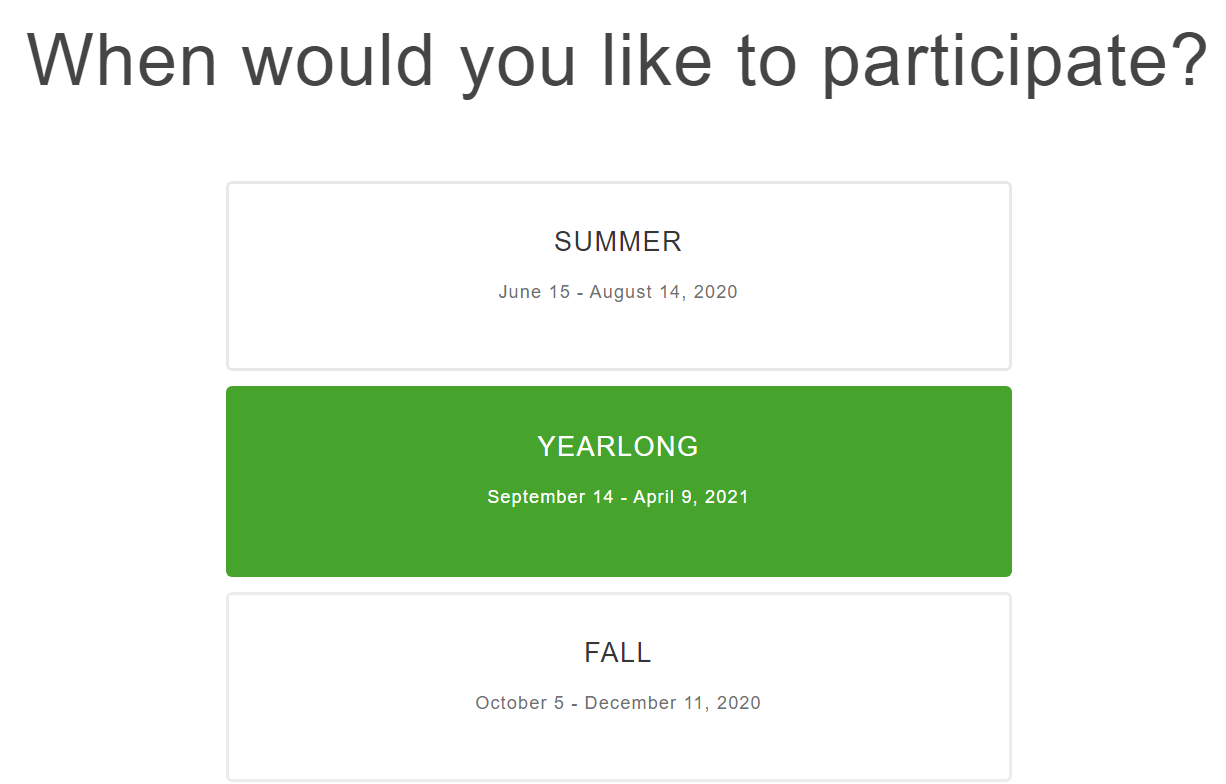 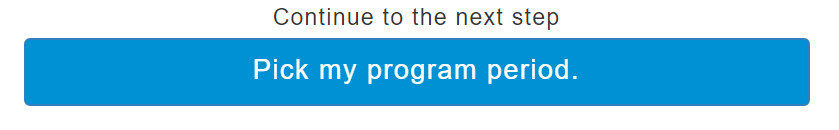 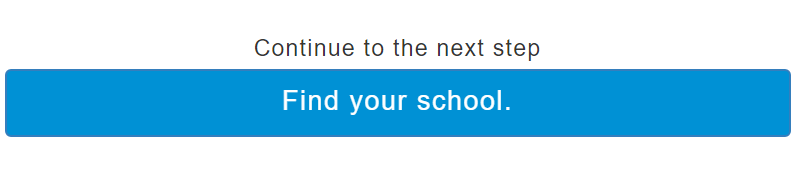 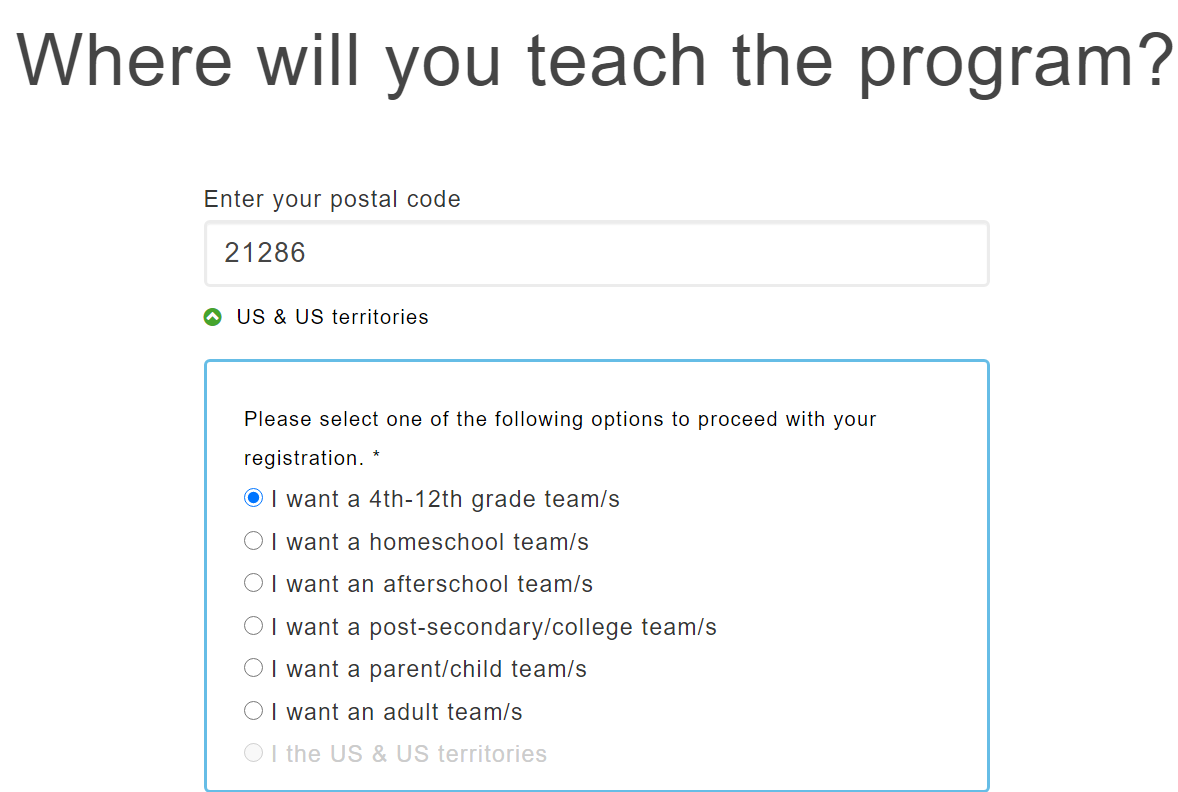 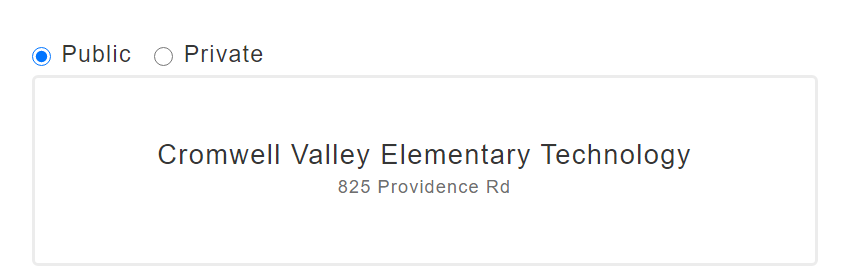 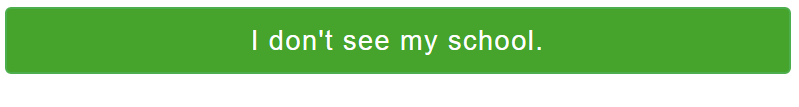 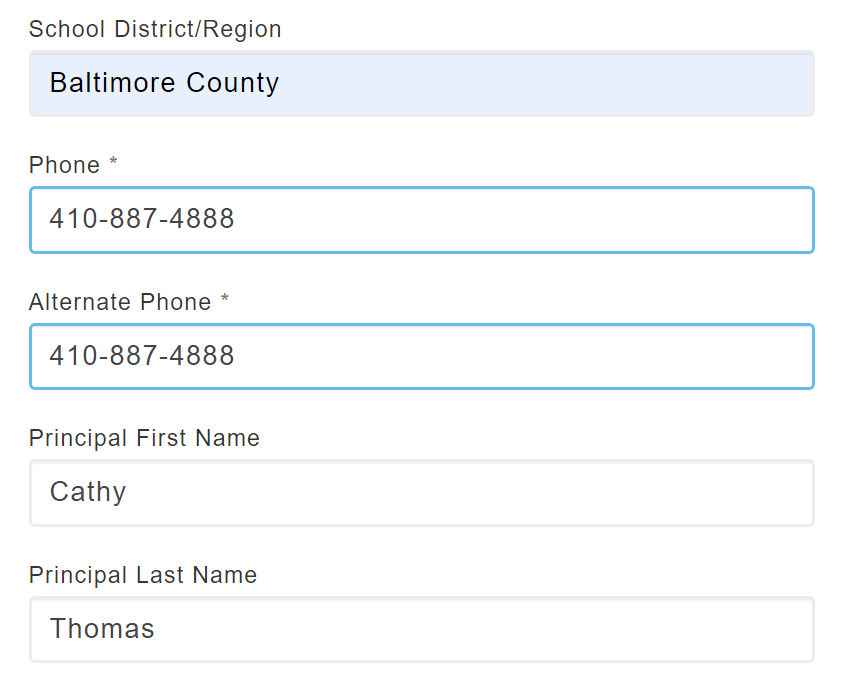 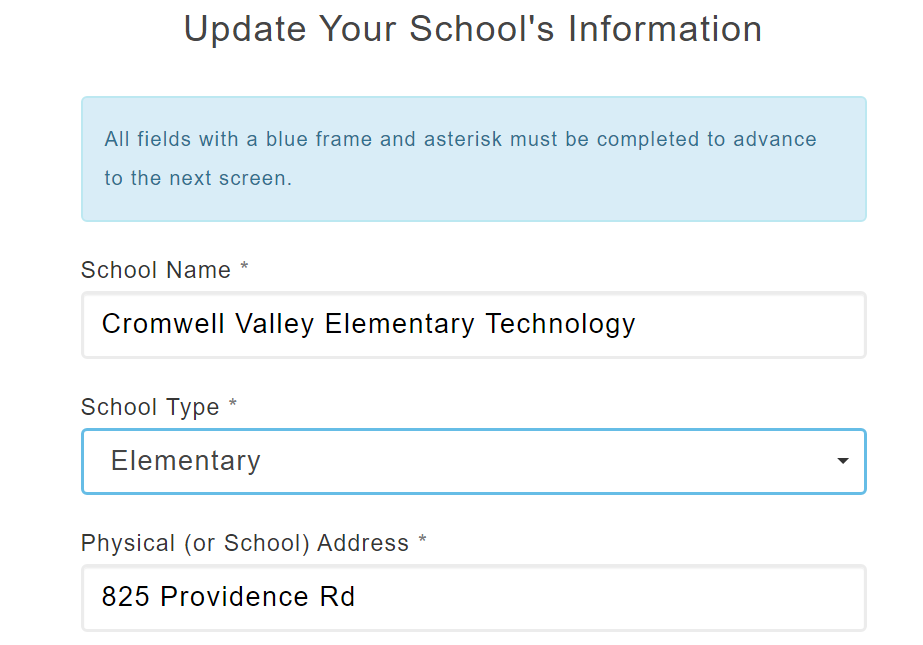 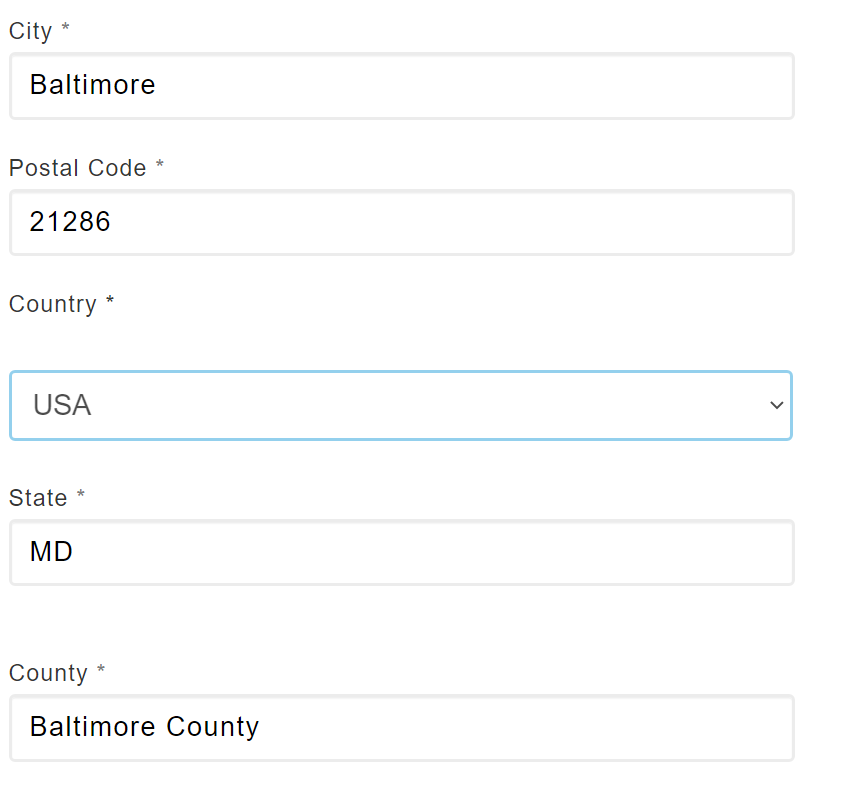 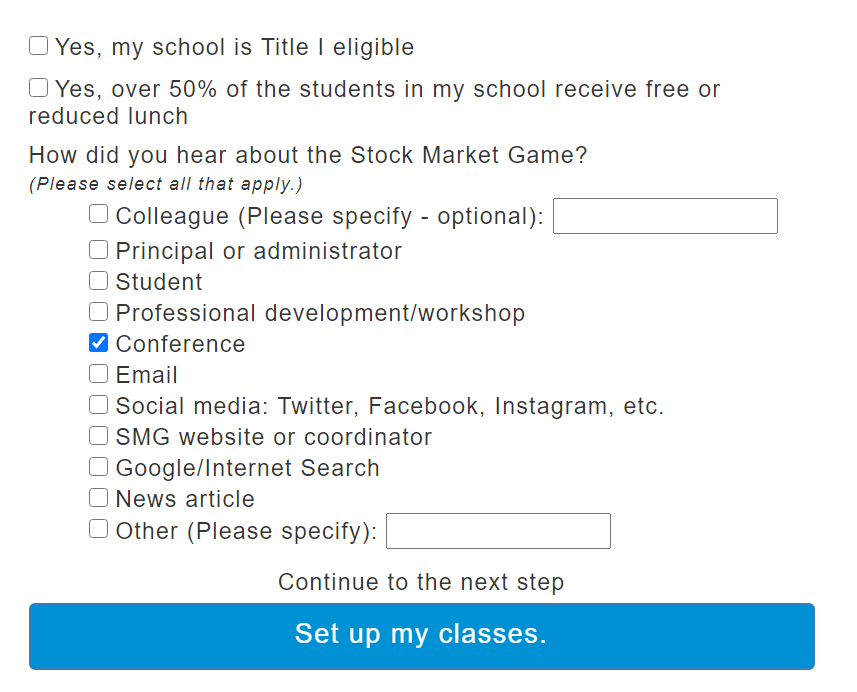 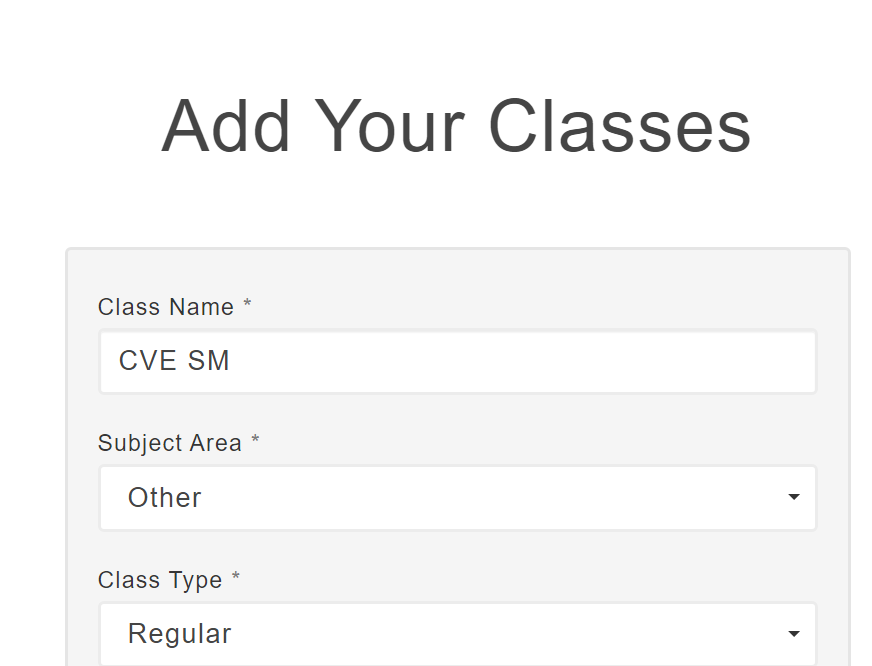 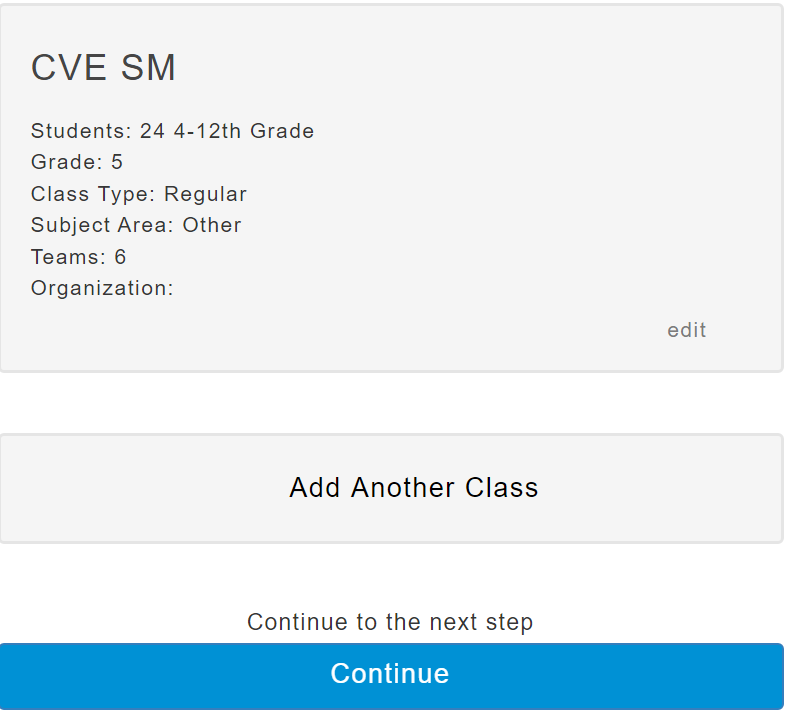 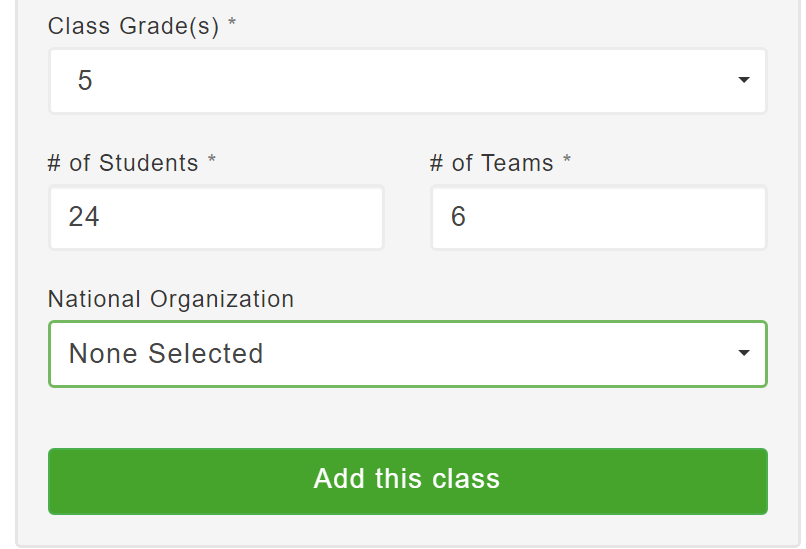 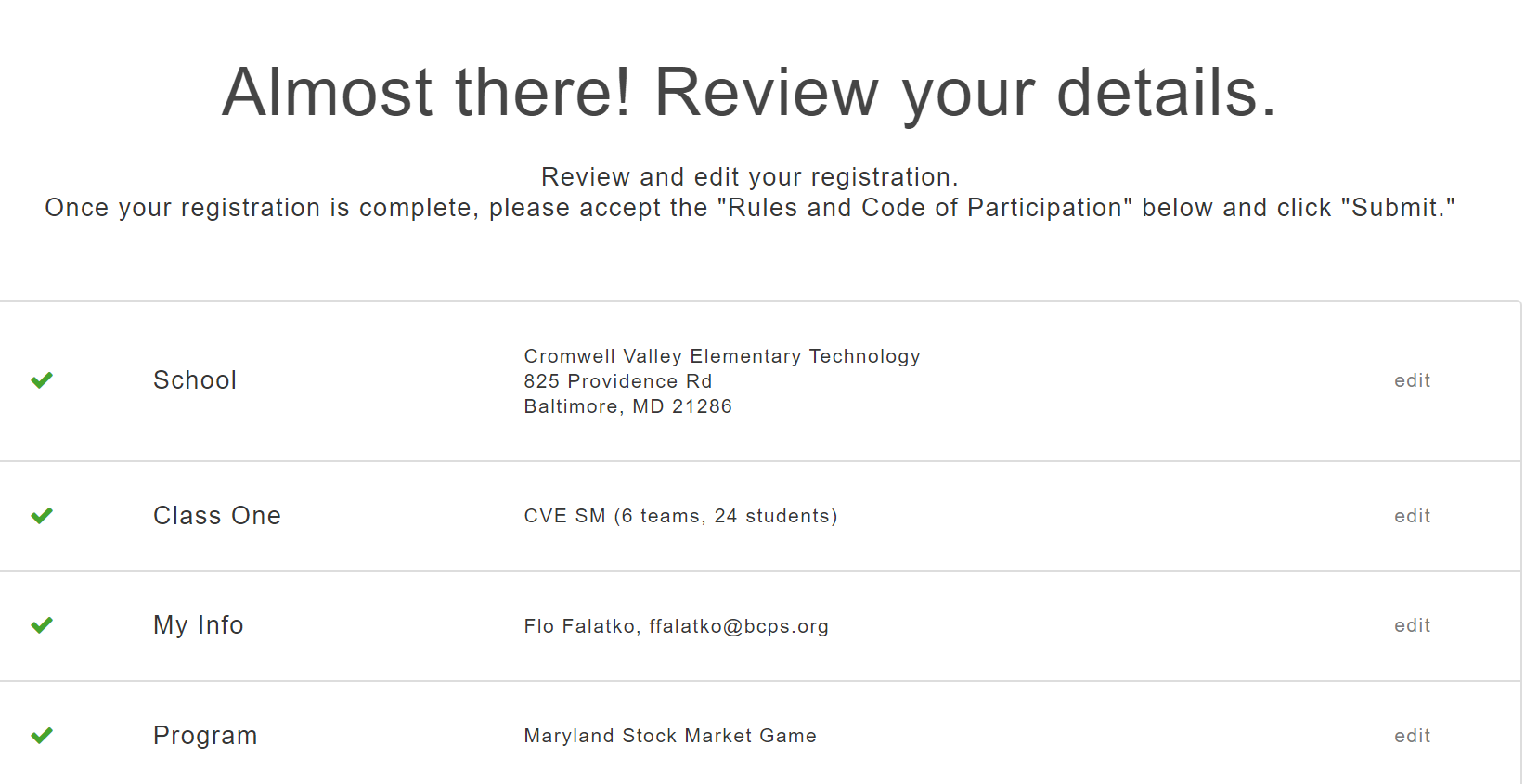 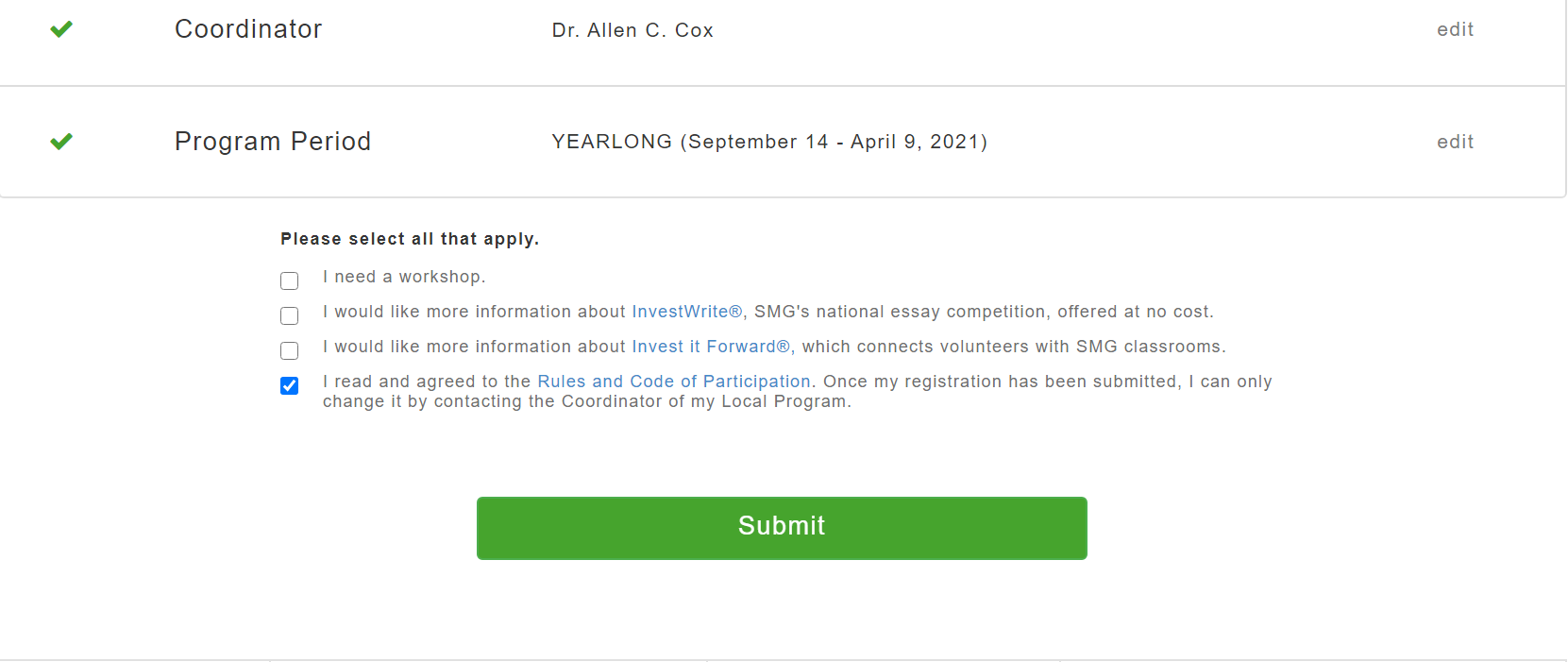 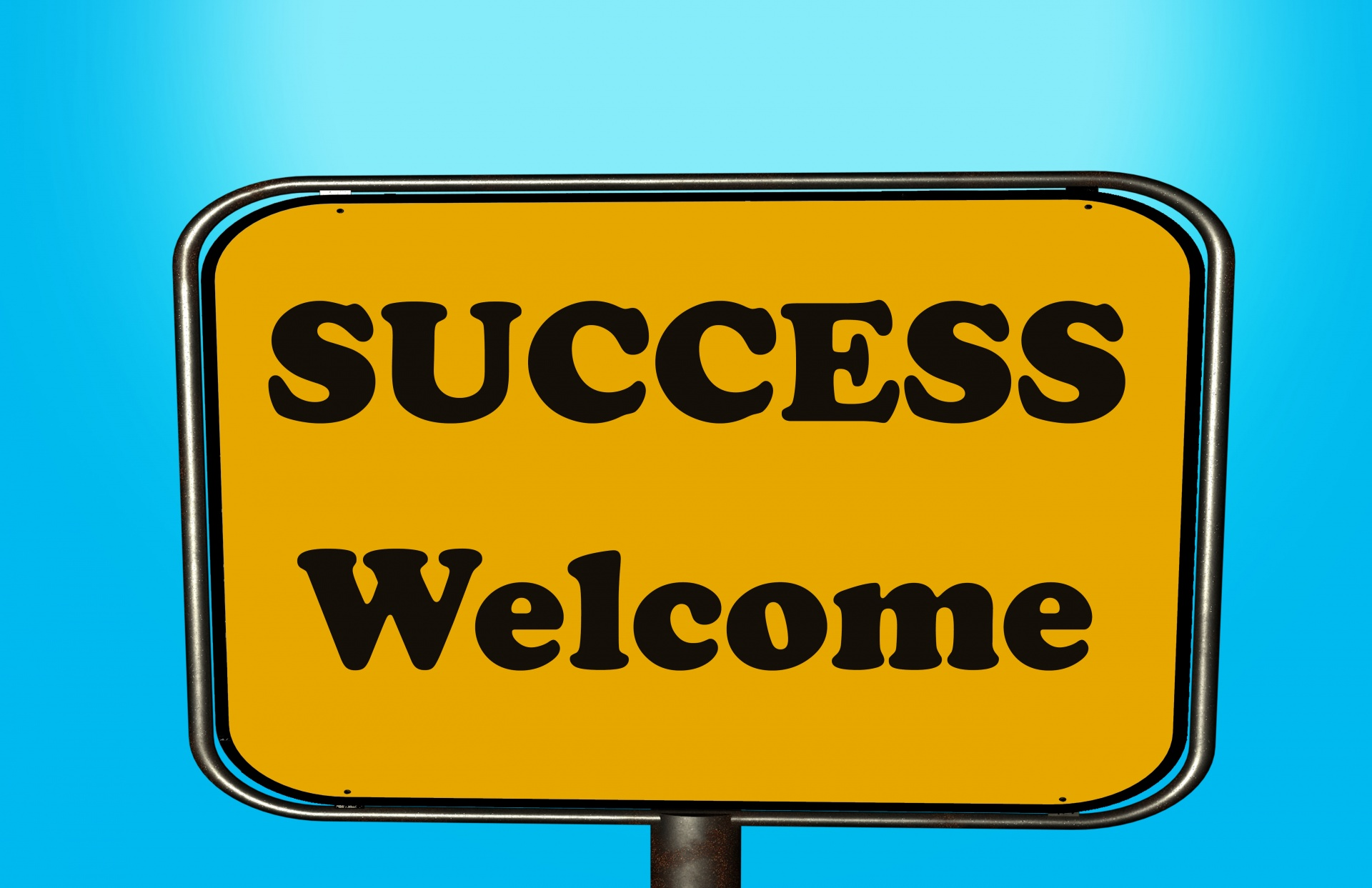 CONFIRMATION
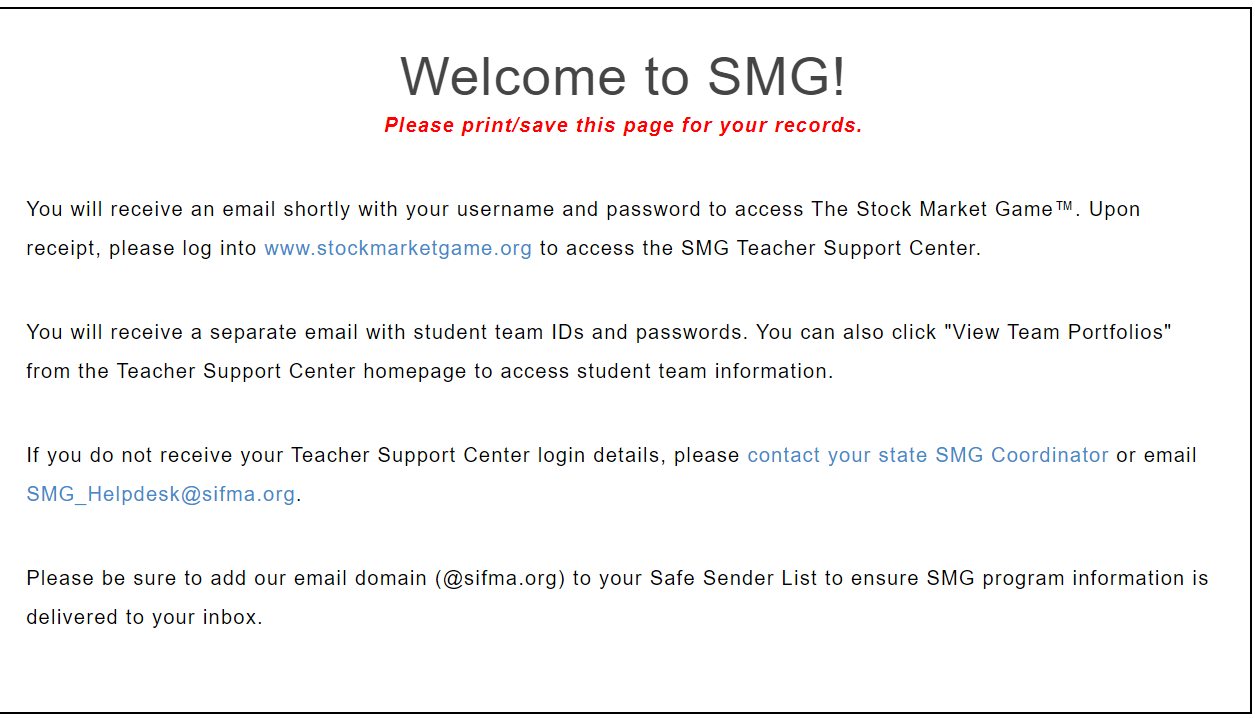